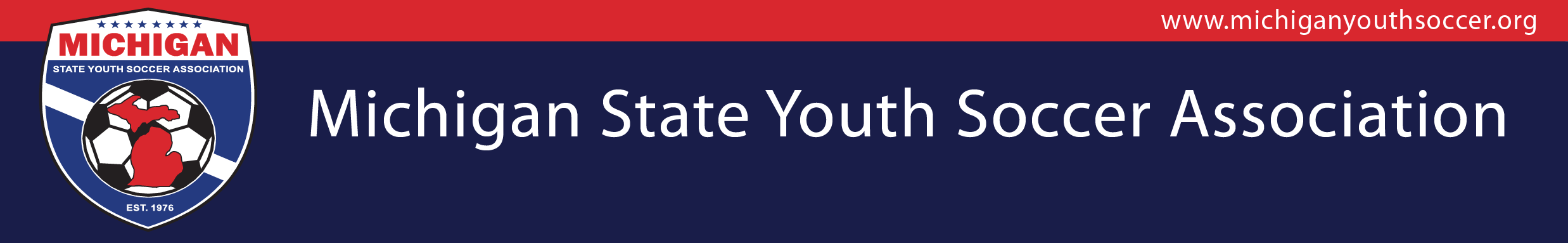 College Preparation Presentation
Presented by,
Mark Zathey
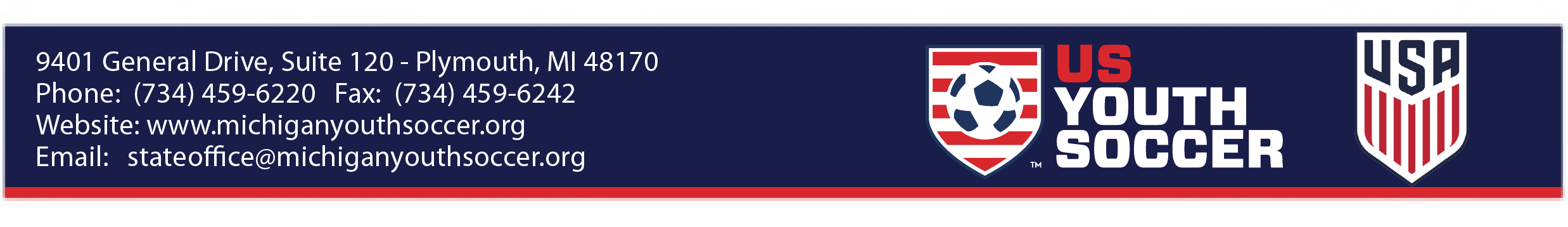 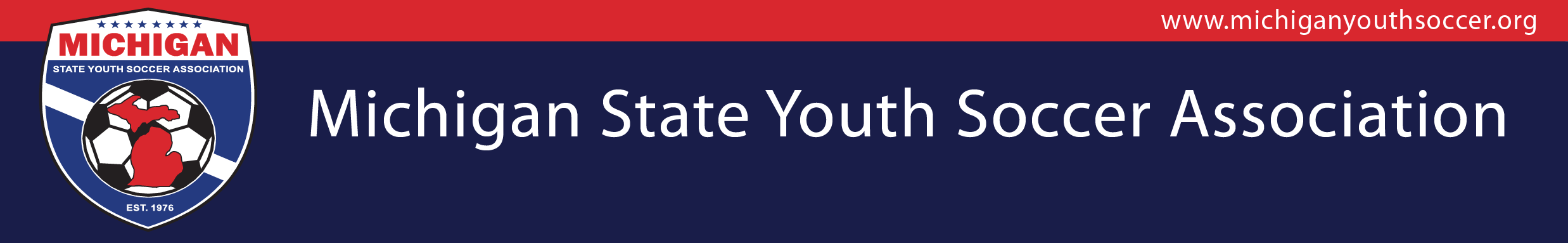 WHAT DOES IT TAKE TO PLAY IN COLLEGE?

TIPS: Technique, Insight, Personality, Speed. College: (SPIT)
Technical/ skill
Tactical / awareness, mental speed…decision making
Physical
Psychological
Do you know the level? Have you watched the college game?
Are you willing to sacrifice?
Are you willing to do what it takes to get there?
Self Evaluation:  are you improving your weaknesses?
https://www.youtube.com/watch?v=R0CAAlMo3f8
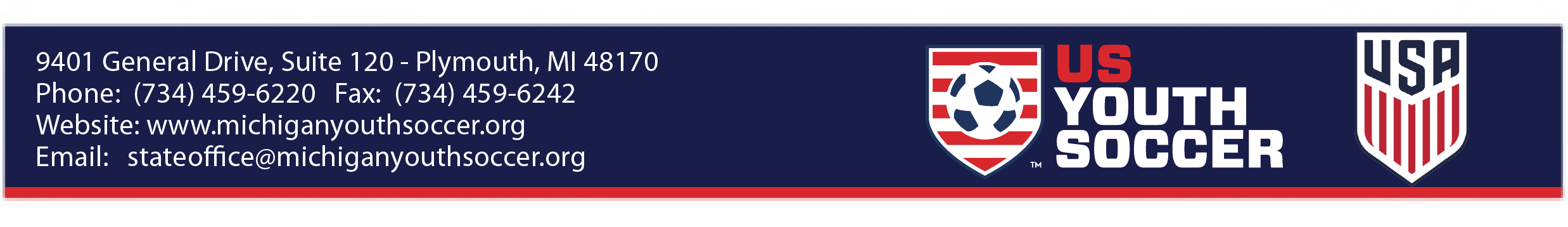 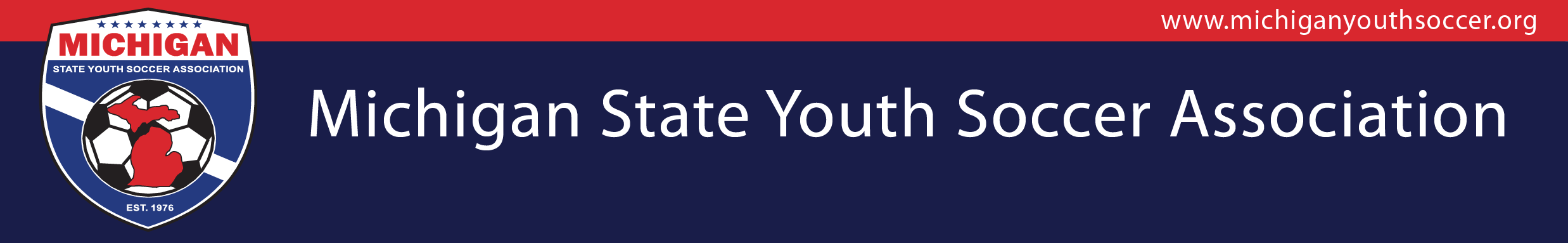 Lifestyle 





ACADEMIC
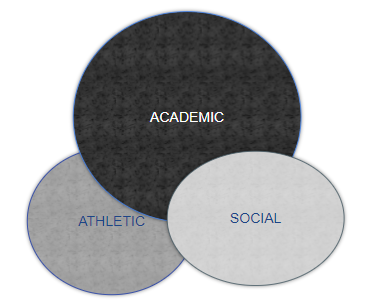 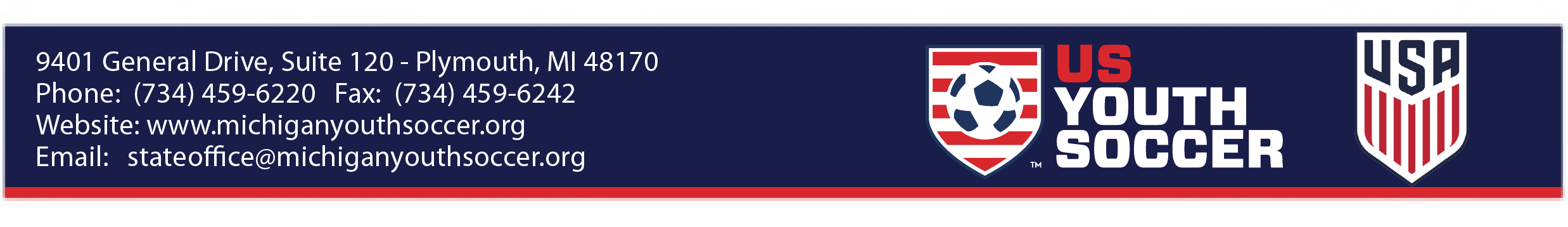 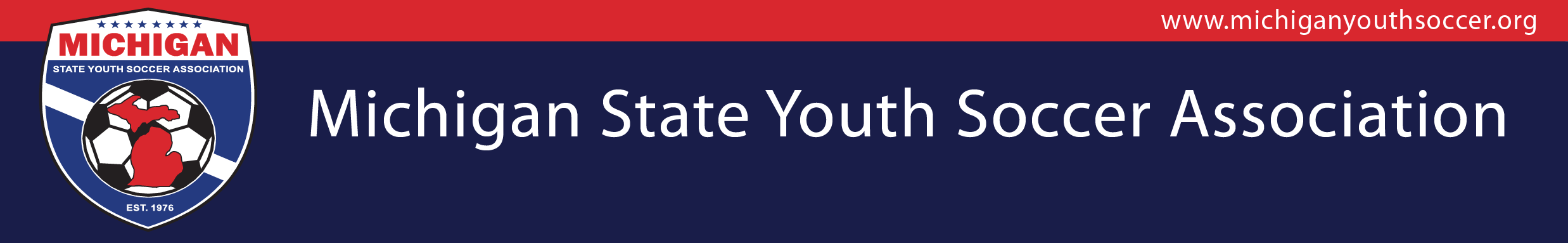 NCAA COLLEGE ATHLETIC PROBABILITY Boys
2.7%
1.5%
1.3%
459,077
% to NCAA D-I
% to NCAA D-III
% to NCAA D-II
High School Boys Participants
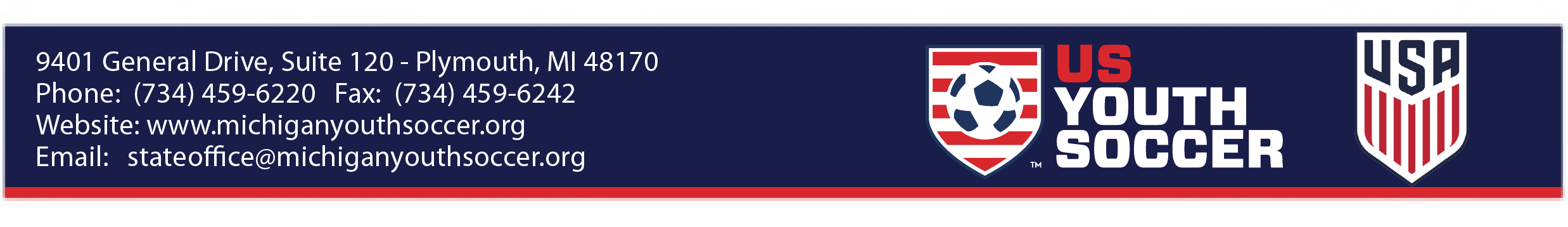 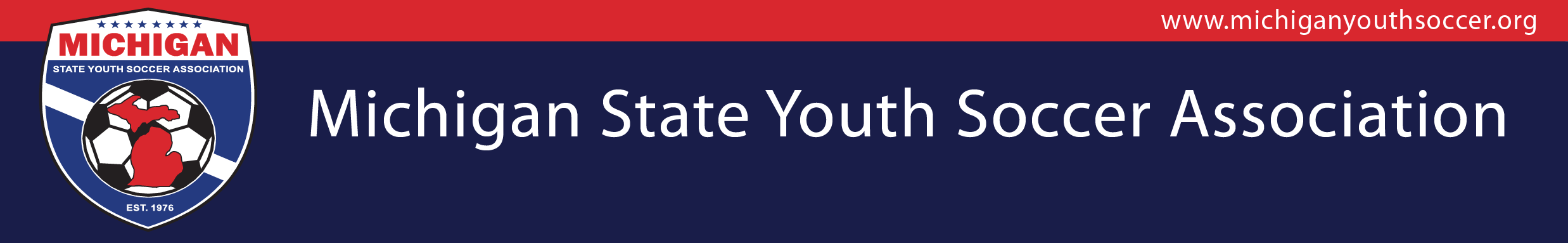 NCAA COLLEGE ATHLETIC PROBABILITY Girls
2.4%
% to NCAA D-II
2.9%
1.9%
394,105
% to NCAA D-III
% to NCAA D-I
High School Boys Participants
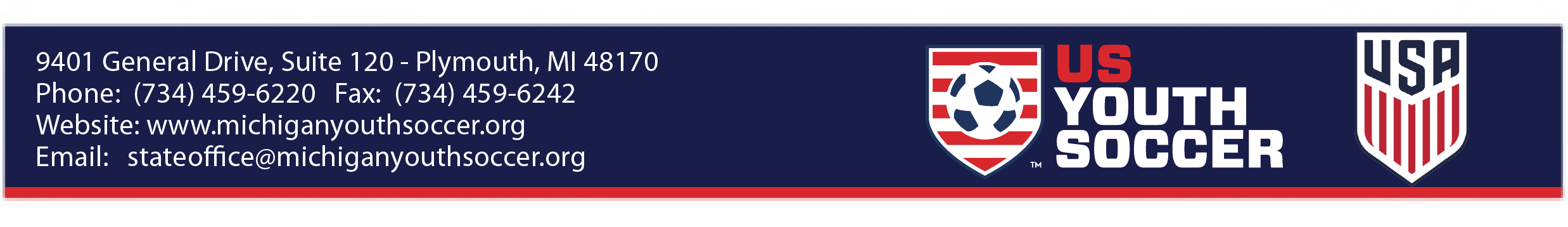 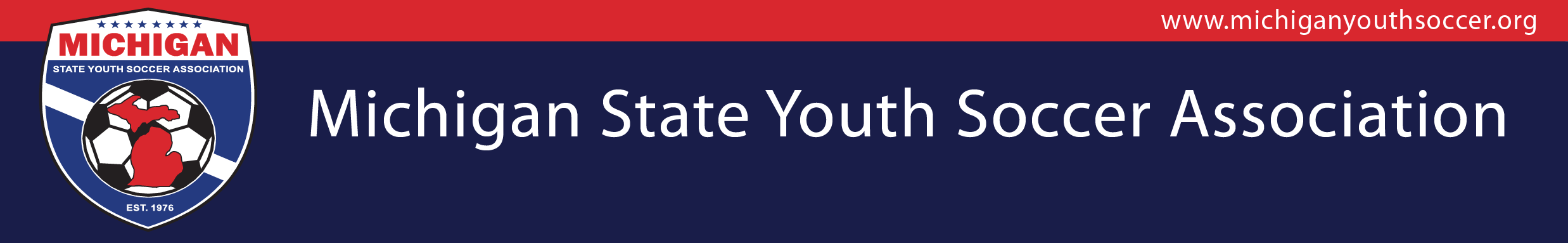 IMPORTANCE OF ACADEMICS         

“Poor academic performance will limit opportunity.  Many schools will not even be able to recruit a poor performer and others will choose not to take the risk.  Often work habits (or lack of) in the classroom can carry over to the soccer field and for me, personally, I may regard it as an insight into a player’s character, especially when I know they are capable students.” 
– Becky Burleigh, Former University of Florida Head Coach
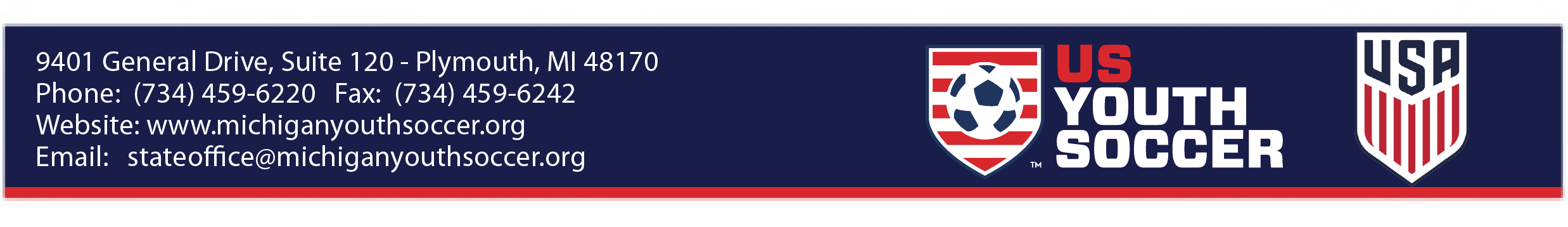 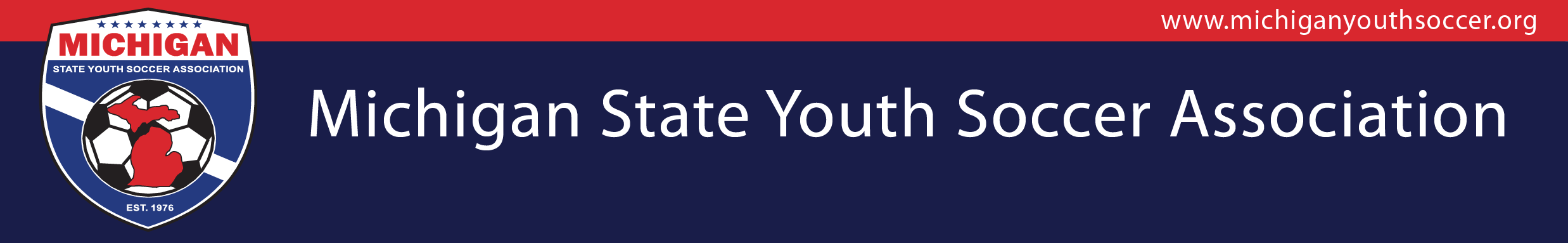 INTERESTING FIGURES, COSTS & STATS

The average cost of a four year degree (2022) is $35,331 p/yr. 
The average rate of the yearly increase in tuition is 6.8%
The average cost of an education within 15 years will be $205,000
Transfer Student: may cost more money
Transfer Student: may lose academic credits
Transfer Student: much harder to get back onto a collegiate roster
Transfer Student: may not graduate within four / five years (more money)

Facts Above = Plan your soccer and academic future in depth

Do your research before making a commitment.
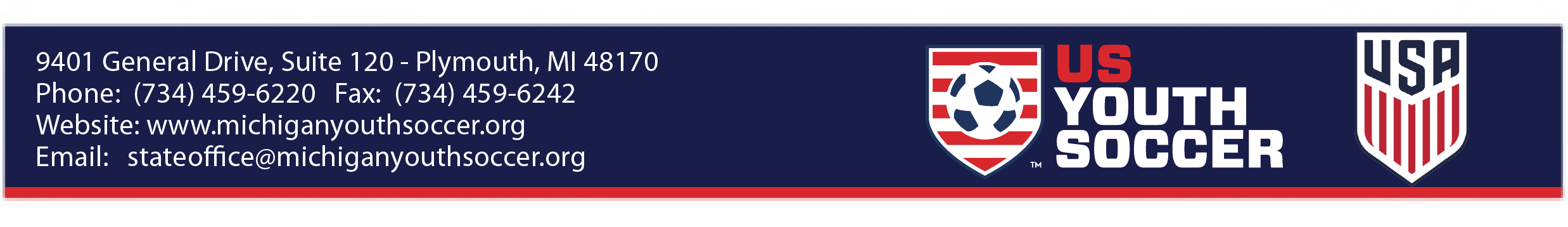 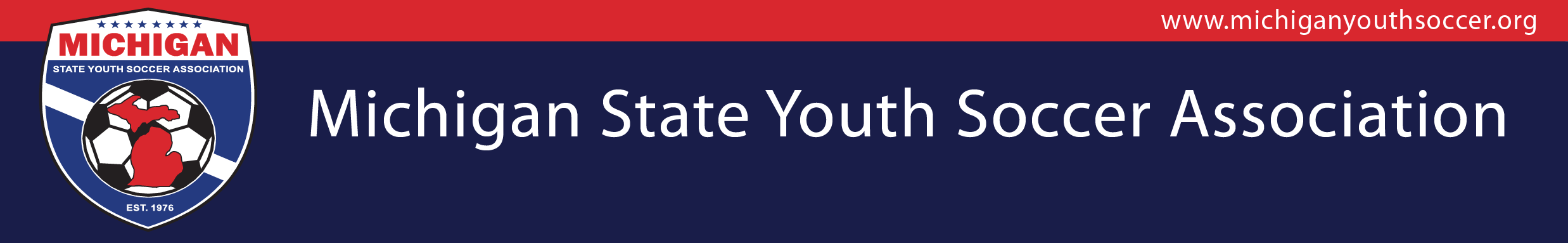 CHOOSING A COLLEGE
“It’s not a four – year decision.  It’s a forty – year decision.”

If you sustain an injury in your first year, and you can no longer play soccer, is this a school you would still attend?

Decide on a school for the whole school, not just soccer.  College is about many experiences, soccer being one.  Know you are at a school and program that will be a great fit academically and athletically for all the things that are most important to you.
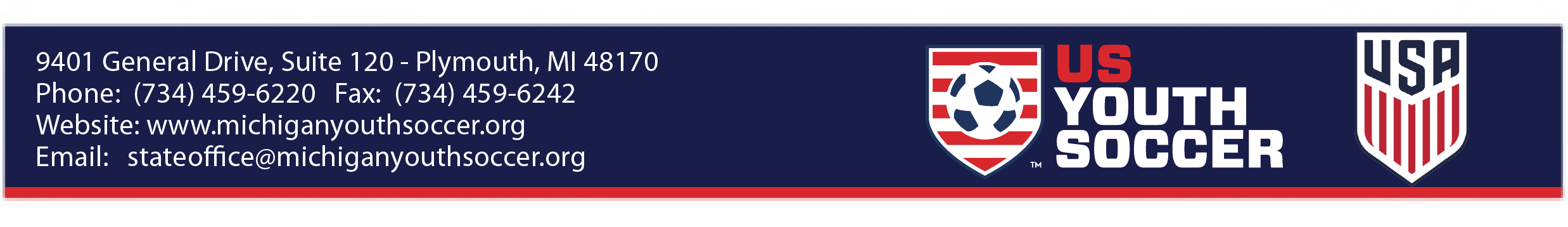 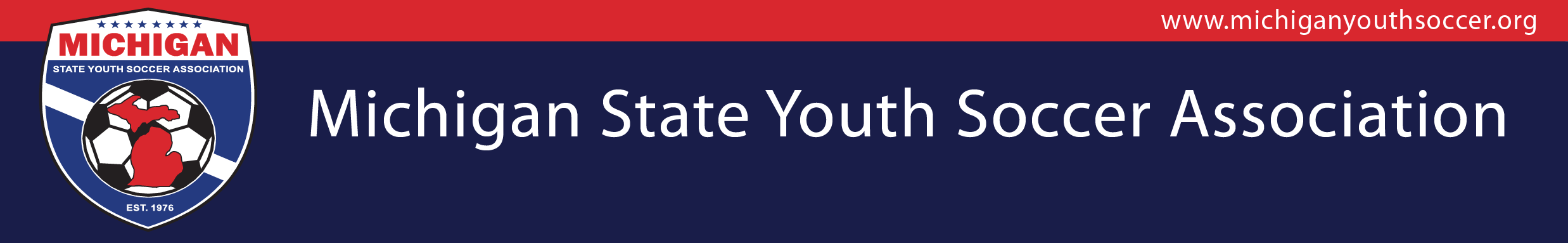 CONSIDERATIONS
School’s Focus
Majors Offered
Enrollment
Typical Class Size
Student / Faculty Ratio
Academic Support/Tutoring Services
School’s Ranking
Status: ‘Big name’ School
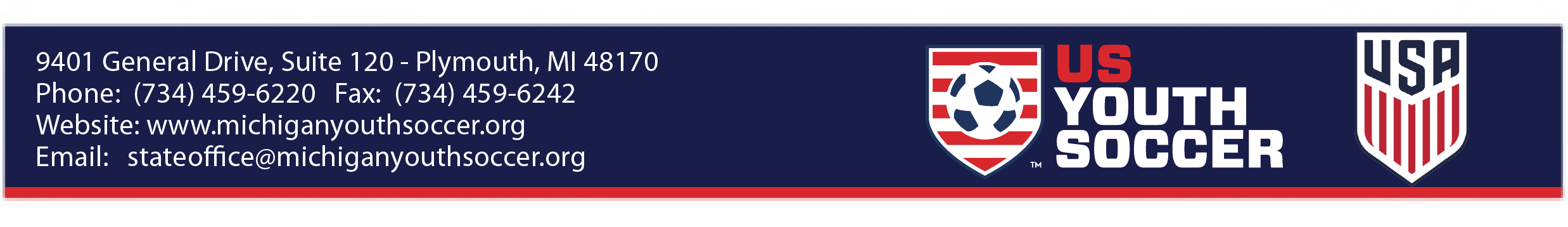 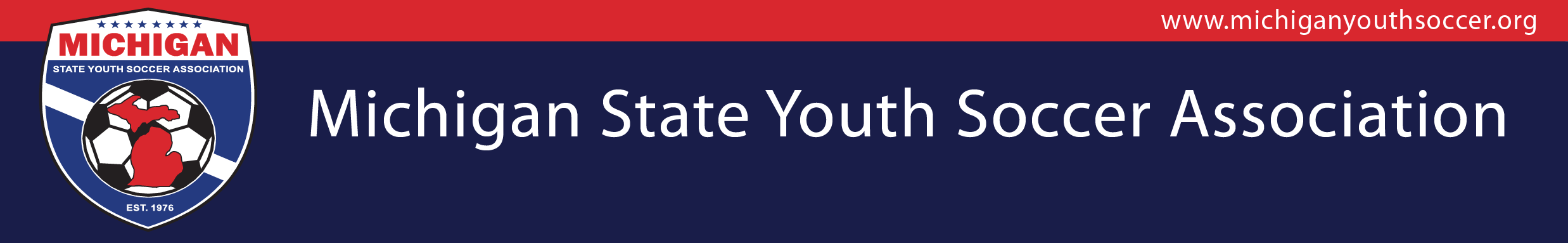 CONSIDERATIONS CONTINUED

Tuition (In State v. Out of State)
Admission Standards
Military
Public v Private Theological/Spiritual Influence 
‘Open’ Campus v ‘Closed’ Campus
Medical Support & Facilities
Religious Affiliation
Conservative or Liberal
Ethnic Diversity
Coed or Single Sex
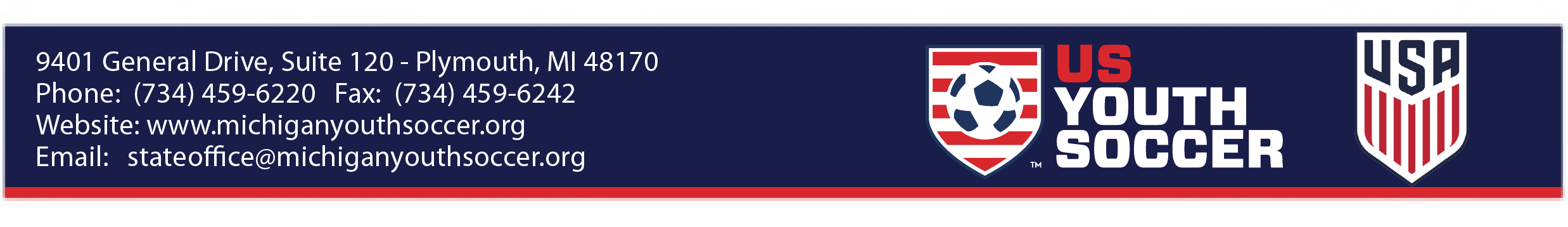 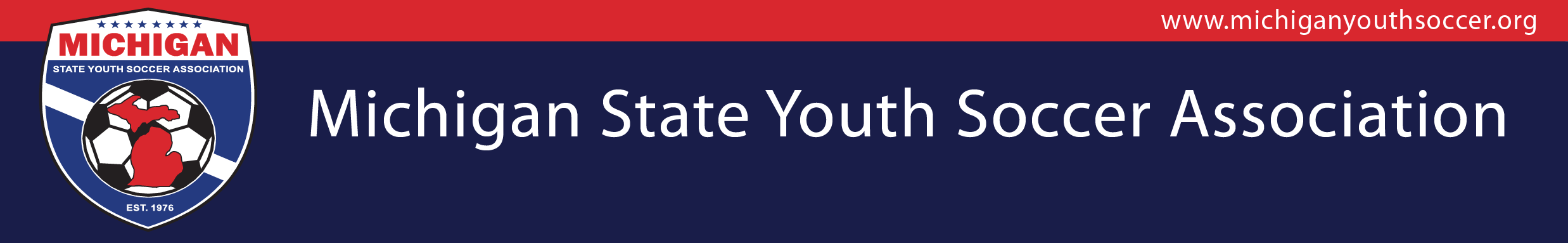 CONSIDERATIONS CONTINUED

Distant from home
Campus Atmosphere
Weather
School Location (rural/city/suburban)
Cultural Environment
Fraternity/Sorority
Recreational Activities
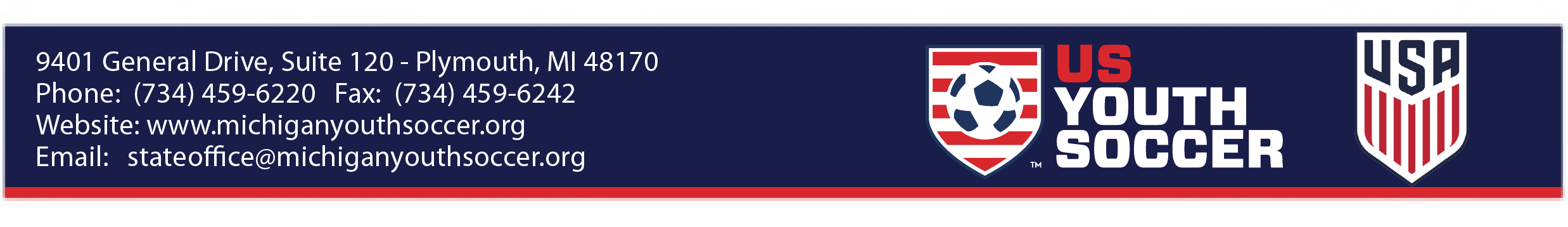 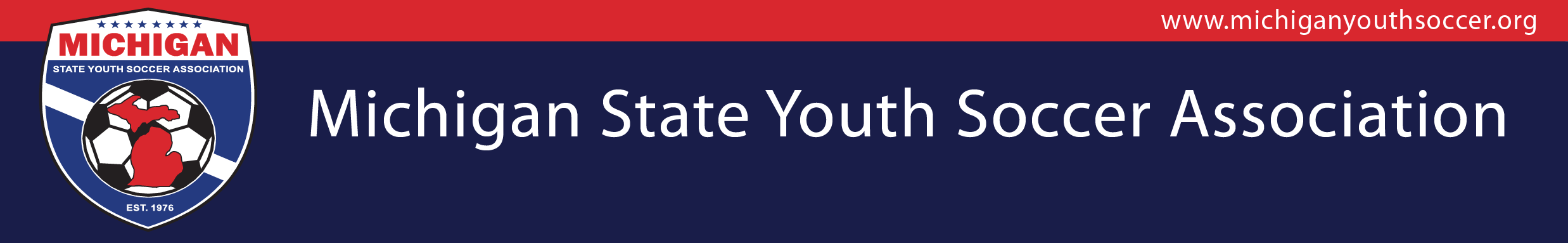 SOCCER CONSIDERATIONS

Division (NCAA D-I, NCAA D-II, NAIA, NCAA D-III, JuCo)
Player Retention v Turnover (phenomen of transfer portal, international players)
Coaching Staff 
(standards, background, personality, stability)
Competitive Schedule
Training Schedule
Coach’s Contacts to the Next Level
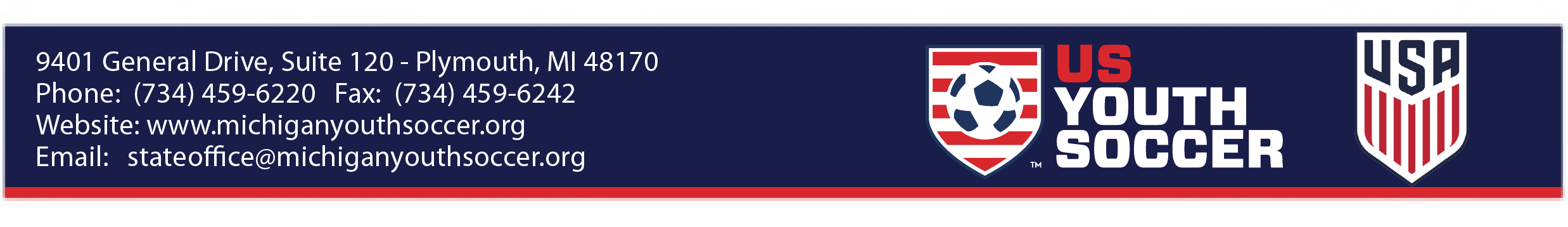 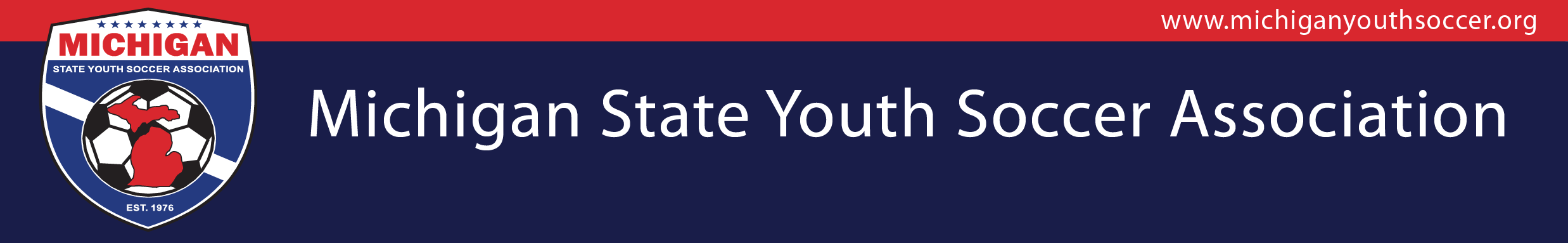 SOCCER CONSIDERATIONS CONTINUED

Player Role. Opportunity for Growth
Immediate Playing Contribution?
https://youtu.be/bU09Y9sC7JY
‘Run your own Race’
Scholarship Money and Distribution
Facilities
Travel
Strength of Team, Style of Play
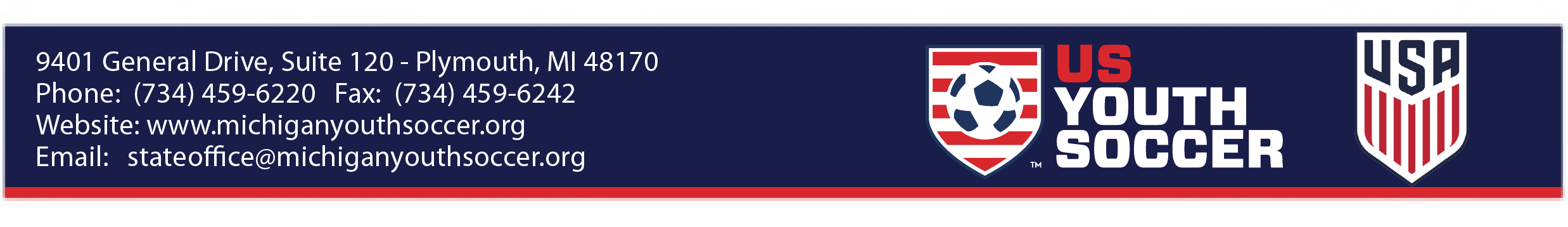 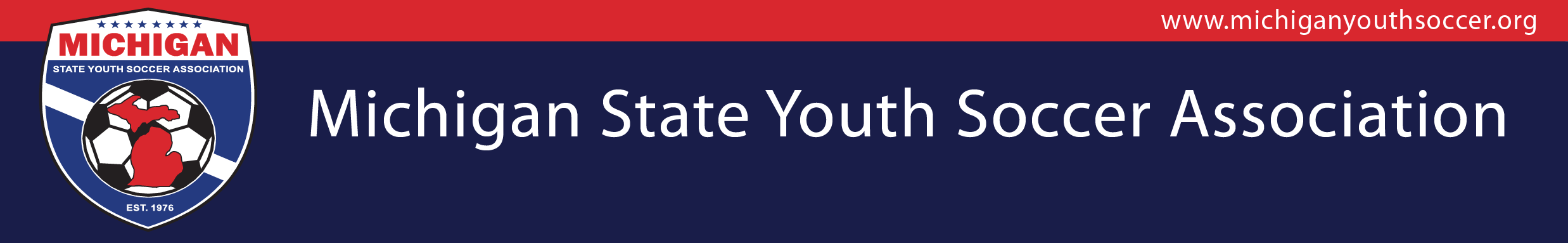 YOUR FIRST CONSIDERATION MUST BE ACADEMIC
Identify up to 30 colleges that meet your individual goals

NOW CONSIDER THE SOCCER PROGRAM
Identify 7 – 10 schools that meet your academic and athletic criteria

CONTACT THE SCHOOLS
Cover Letter / Resume / Phone Call / Campus Visit

VISIT THE SCHOOLS & ATTEND ID CAMPS
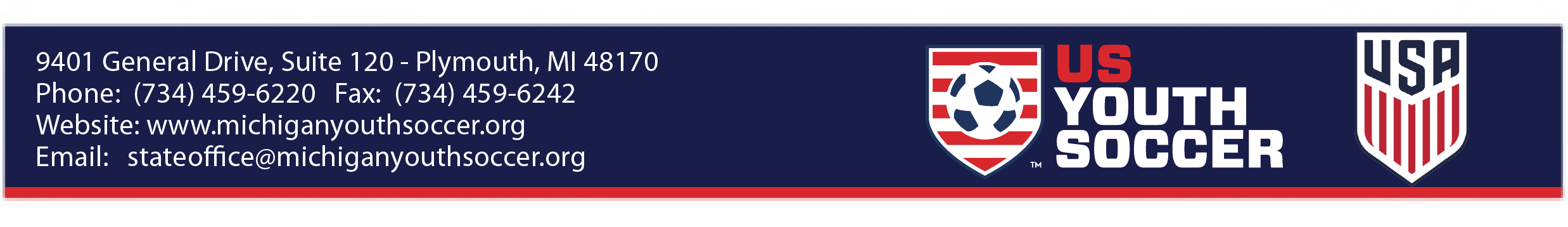 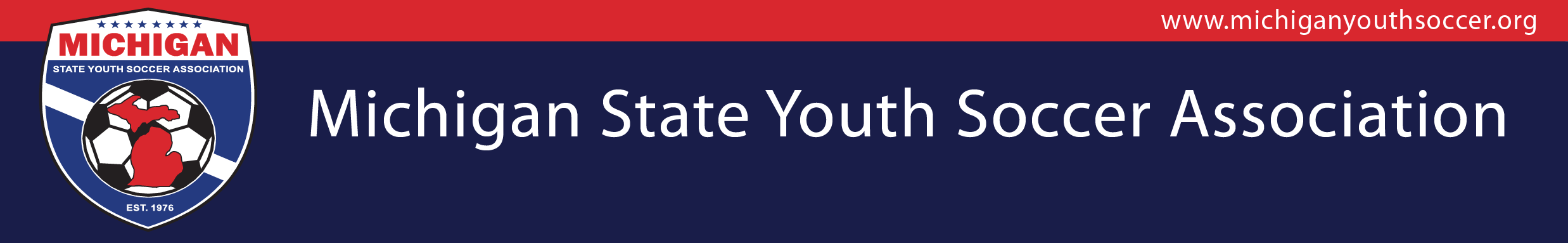 COMMUNICATING WITH COACHES

“If a kid takes the time to be persistent about contacting Seattle University, I will go and watch him play.” – Nate Daligcon, Seattle University Asst. Coach

“Sell and promote yourself. Email coaches and visit campuses.  There are less that 2% of players in the country that are able to let colleges come to them and approach first.  You are in charge of your future, which means getting on coaches’ radars and doing the legwork to know what types of schools interest you from the the get go.” – Maren Rojas, Boston University Asst. Coach
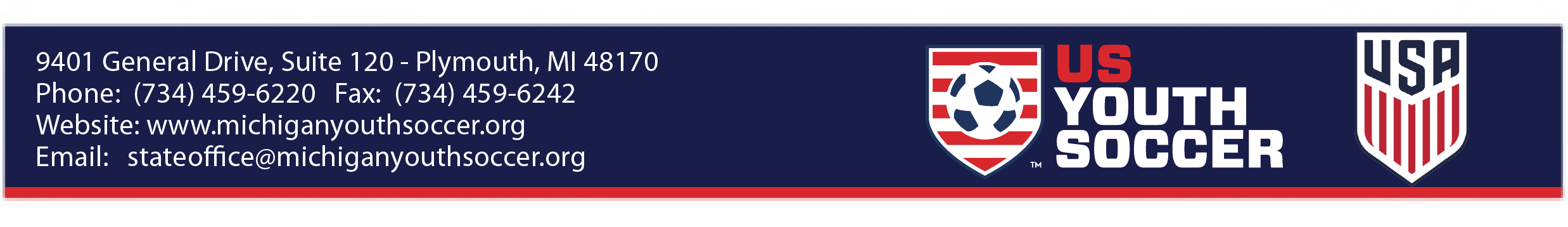 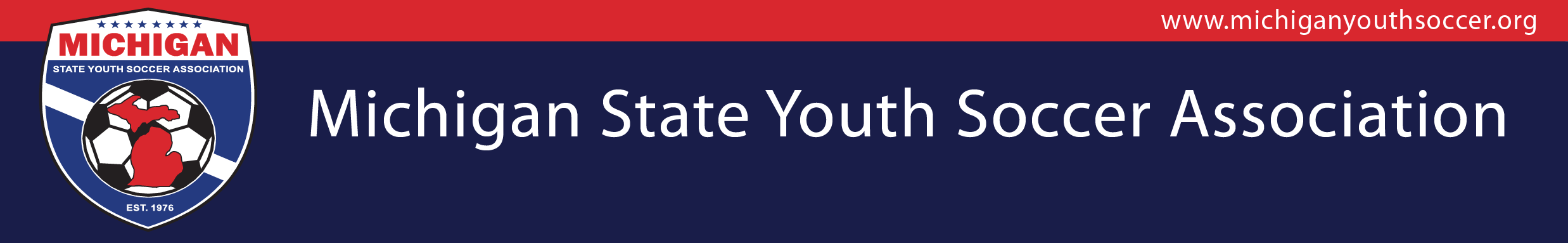 WRITTEN COMMUNICATION: COVER LETTER

A personal letter is most effective
The letter should explain your expectations in terms of education and the soccer program
Be sure to request literature about the college, and specifically, the soccer program.
Make it easy as possible for the coach to see you play (share your schedule with dates, times, locations, jersey #, etc..)
Make sure your grammar and spelling is correct!
Have a proper email address.  Be professional.
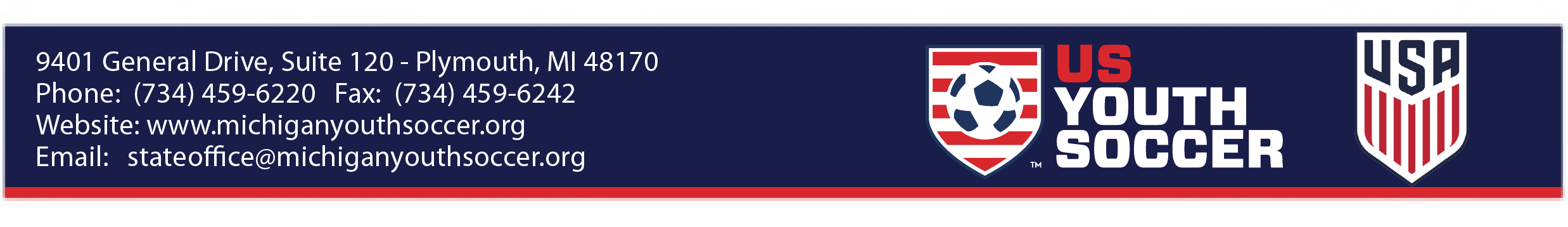 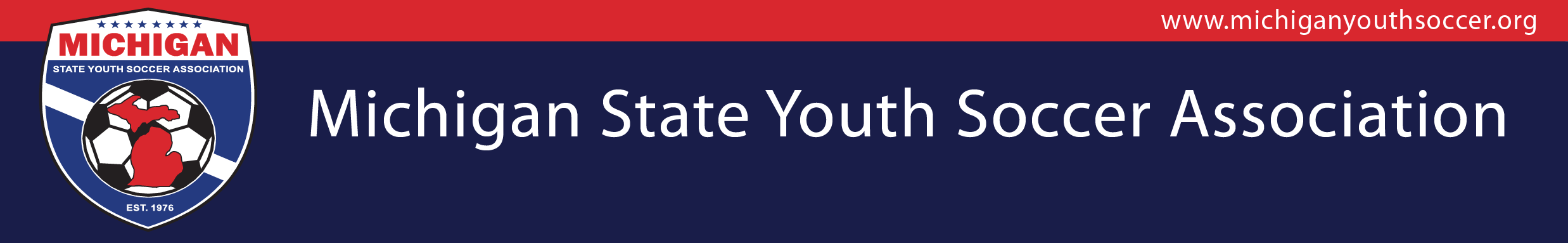 WRITTEN COMMUNICATION: COVER LETTER (CONT)Monday, May 2nd, 2022

ABC University
Timbuktu University
Attention: Mark Zathey, Head Men’s Soccer Coach

Dear Coach Zathey:

My name is Doc Holliday and I am writing to you to express my interest in attending Timbuktu and playing for your soccer program.

Currently, I am a junior at Cool Digs High School and will be college eligible for fall 2023. My primary position is a #6 defensive center mid, but I am willing to help wherever needed on the field. I take pride in ball winning, and starting our team’s possession to attack. 

My club team is the Timbuktu Rush 2005 Boys Team.  My personal highlights include the Flying Eagles All Star Team, Elite Player Development Team 2008 to 2010 and First Team All State.  I will be attending the upcoming Showcase of Champions on June 2-4, 2022.  Enclosed with the letter is a current schedule of the showcase events my team will be participating in. In included  my academic/soccer resumes, a copy of my transcripts, and my ACT/SAT results. 

I hope you, or a member of your coaching staff,  will be attending some of these events and you might have the time to evaluate my soccer abilities in a game. I see that you are on schedule to graduate 7 seniors in 2022, and I look forward to making an impact in your ‘23 campaign. 

I will follow up this letter with a telephone call within the next two weeks in hopes that I will have an opportunity to talk with you in reference to opportunities that may exist in the future.

Thank you for your time and consideration.
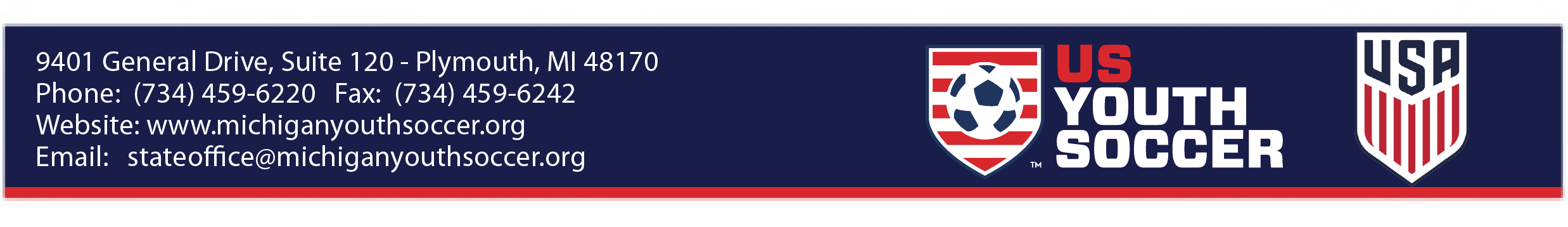 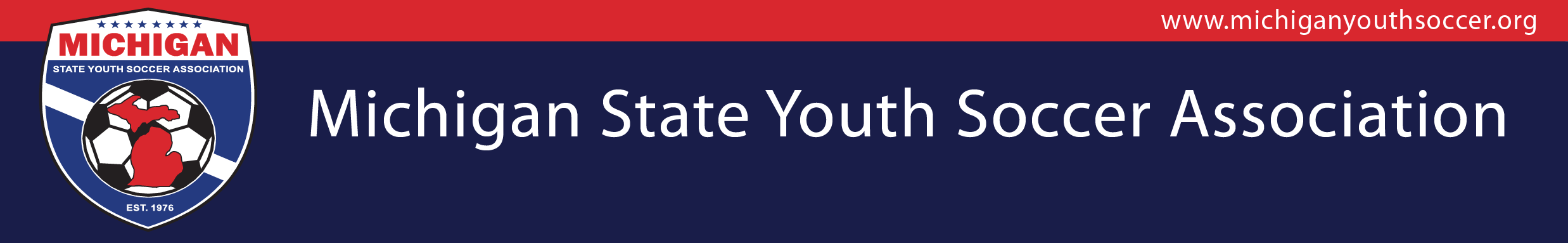 COMMUNICATION WITH COACHES

Ask coach their preference to communicate; speaking over the phone, texting, zoom meeting, google hangout, meeting in person…
The single key variable that separates a single student-athlete from all of the other inquiries received by the college coach is a regular follow up.
The majority of letters received by college coaches are form letter mailed to numerous programs – A specific letter followed by a telephone call indicated a sincere interest in a given program.
Direct conversation allows the coach and athlete to assess personalities and interest levels.
It is an effective way to express interest in the program and to ask questions (Do not ask questions that are readily available from other sources!!)
Know the NCAA Rules and Regulations!
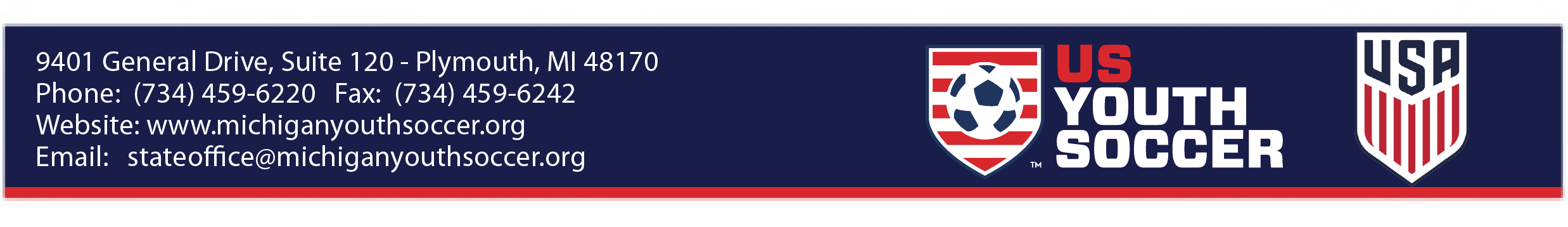 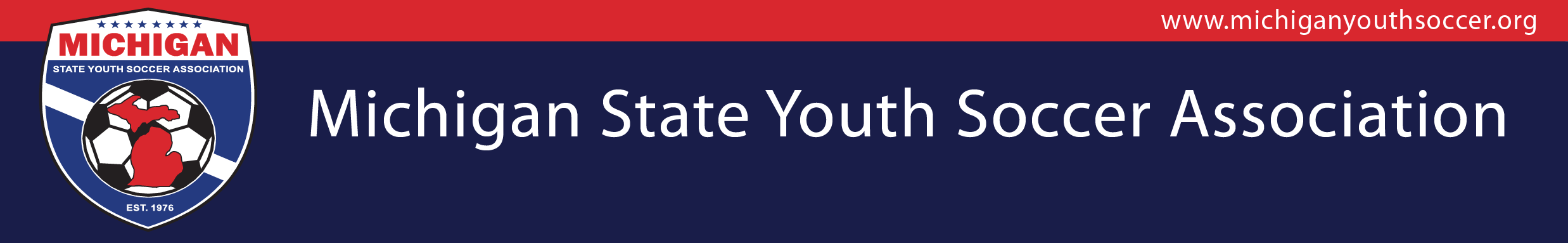 CONTACT (CONT)
Have a specific reason for calling: update on schedule, key games, etc.
If you get the coach on the phone make sure to be courteous and very straightforward.
Make sure that you have your FACTS and INFORMATION as well as any QUESTIONS that you have.
ALWAYS make sure to ask at least two or three questions.  Your questions can show how much research and effort you have put into this call.  Don’t ask questions that are readily available online.
DO NOT call a coach back without having done some research on both the institution and the soccer program.
Make sure to know who you are calling.  Make sure you know which coach leads recruiting efforts.
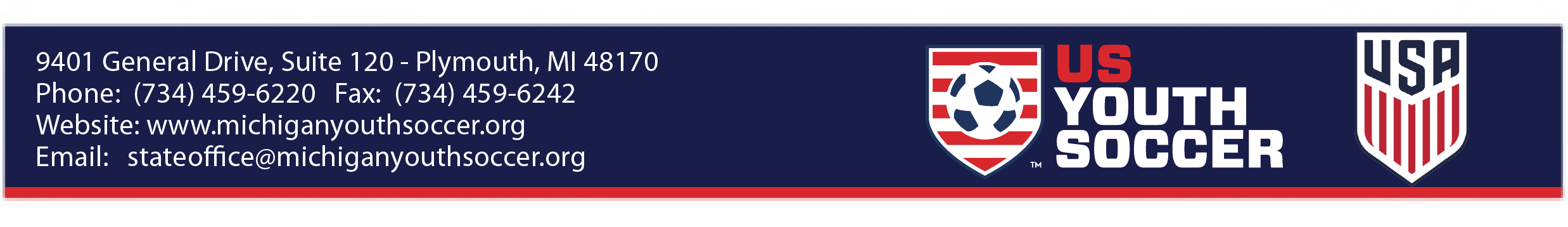 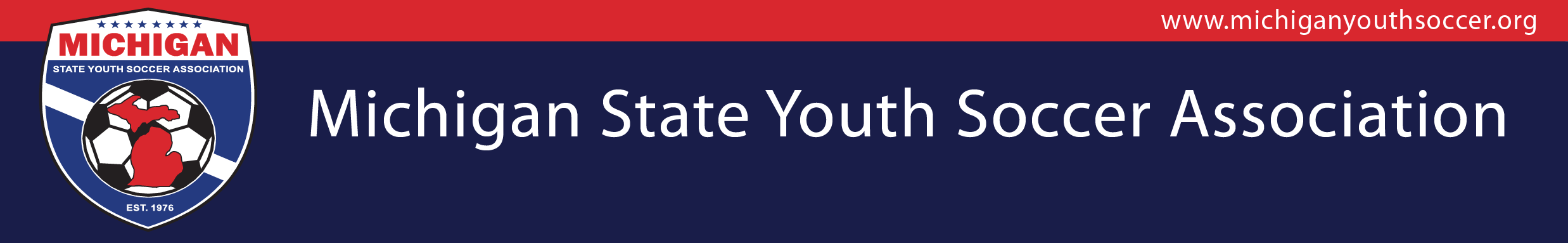 Social Media

Remember you are being watched.
Be responsible on what you post on 
social media.
Social media provides a snapshot of a 
student athlete’s behavior outside of the classroom and off the field.
You are your brand. 
What do other people say about you when you are not in the room?
https://youtu.be/pLH2o_NKCvs
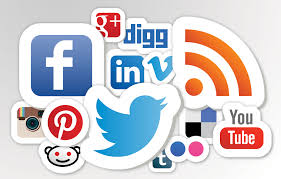 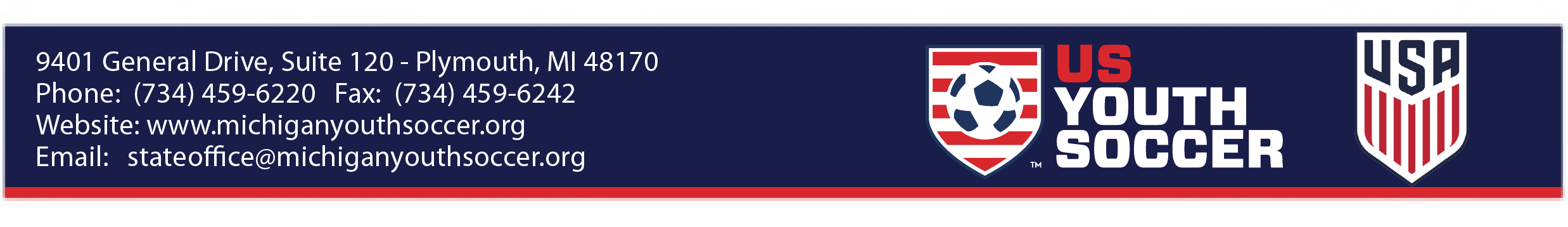 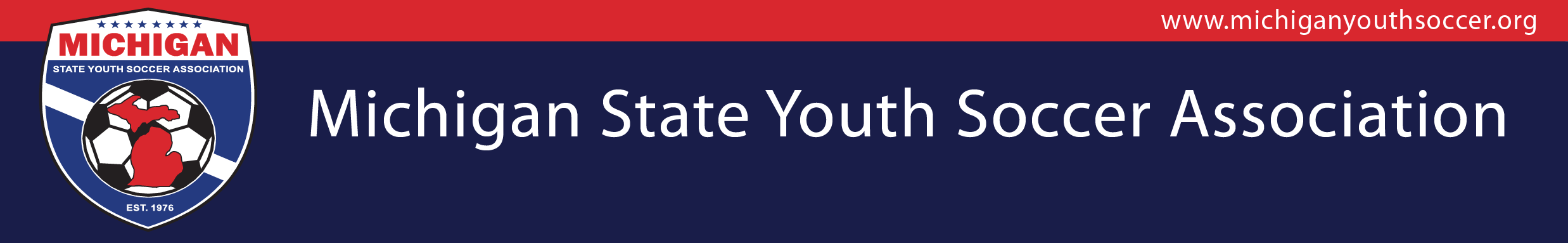 VISIT THE CAMPUS



The best way to get a 
feel for the campus.
Tour the campus and the surrounding area. Support your lifestyle?
Official vs. Unofficial Visit
Meet the coaching staff. 
Meet the players. (team culture) Shared values?
Ask the same questions of different people
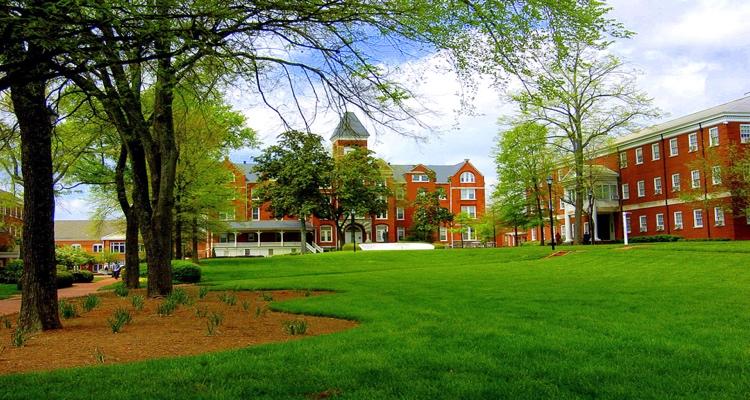 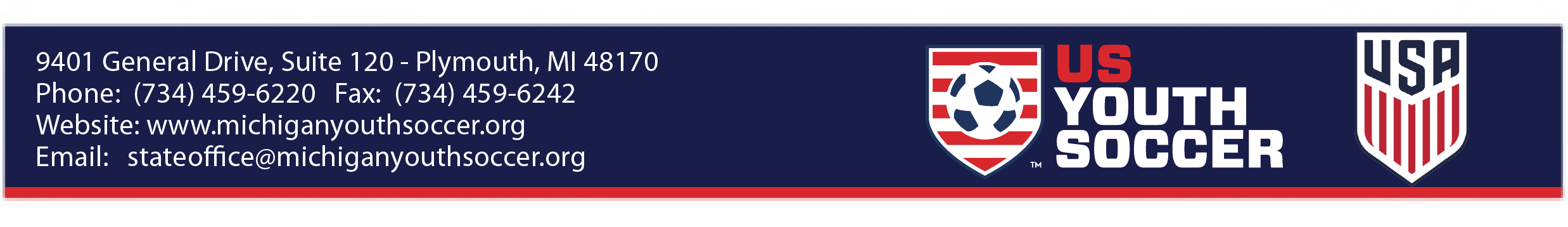 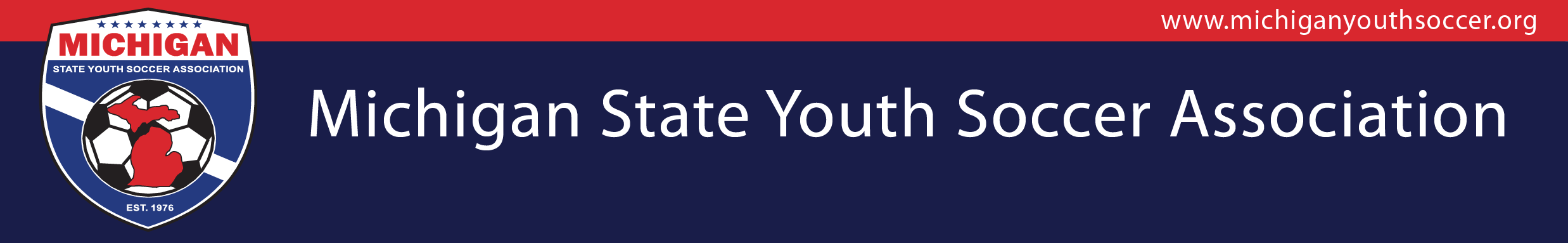 COLLEGE ID CAMPS
Once you have narrowed down your list of schools, attend their ID camp.
Greatest resource; shows investment of time.
Opportunity to meet the staff and work first hand with them.
Most college coaches now are asking their recruits to attend their camp.
https://www.youtube.com/watch?v=epw99rzvxq8
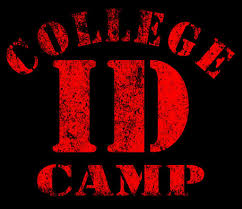 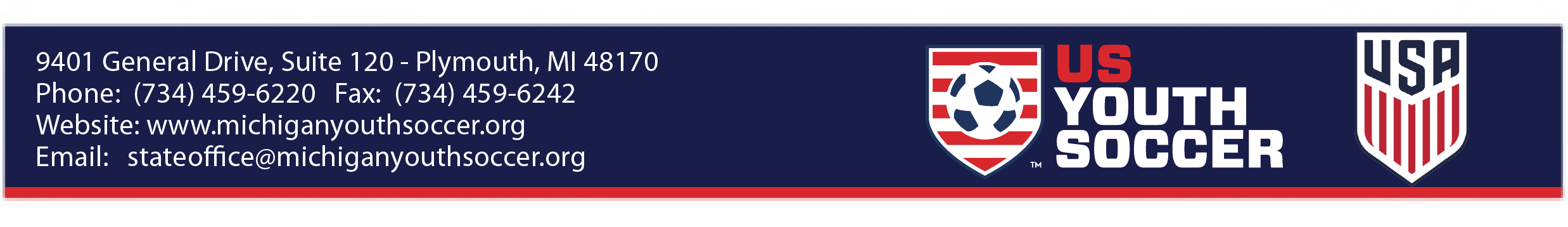 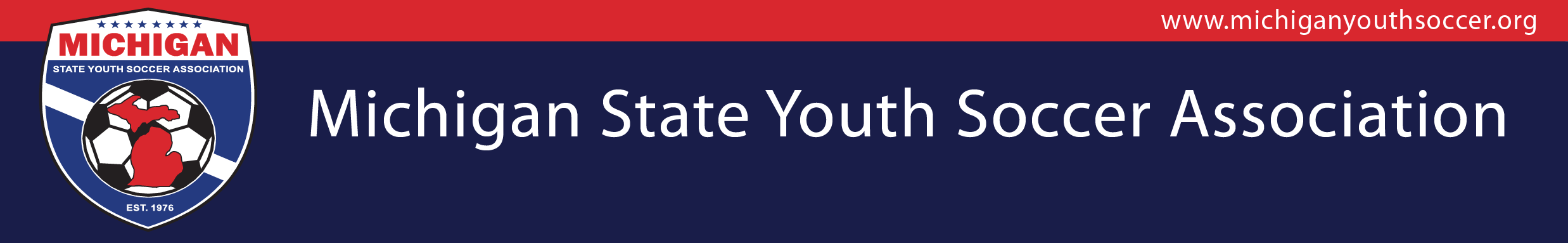 Recruiting Video
Value add for players and coaches
Keep the video short and sweet—three to six minutes. Coaches are strapped for time, keep  their attention.
In a recruiting video, coaches want to see match footage with field players making 20–25 plays. 
Professional. 
Don’t waste time on an elaborate intro & music 
Stack your best plays in the beginning. 
Start your video off with top plays.
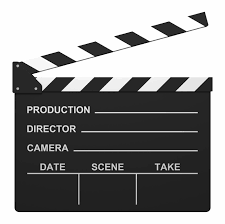 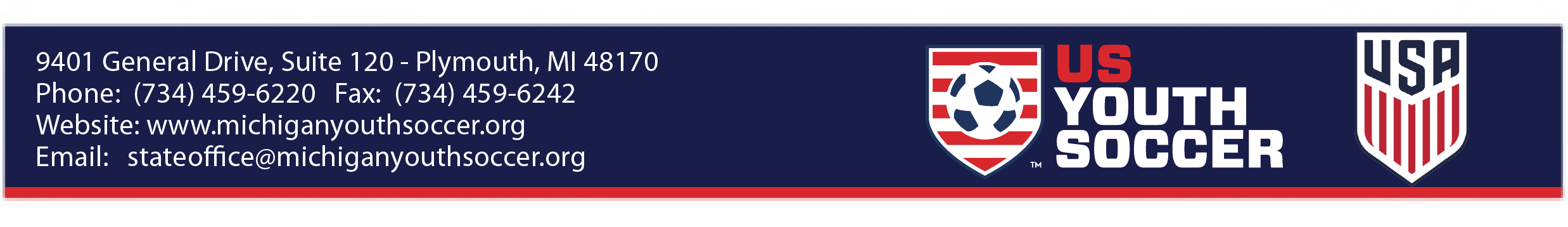 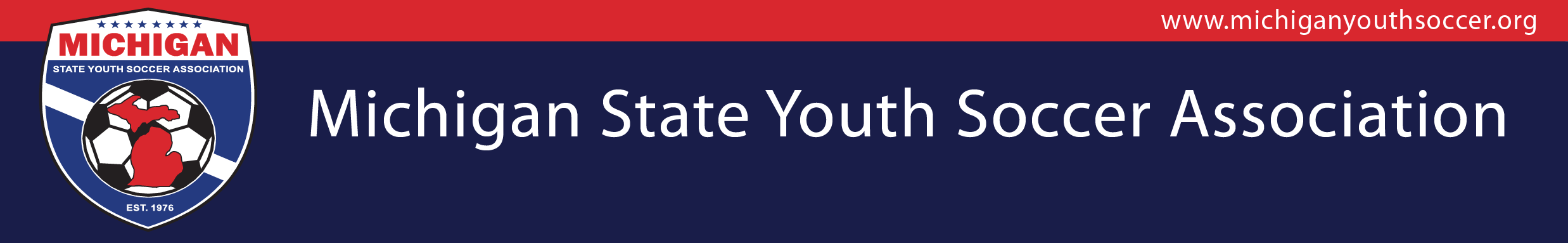 FRESHMAN TO-DO LIST (1 of 2)

Academics are VERY important.
Evaluate your academic weaknesses and work on improvement.
Get a GREAT start on your GPA
Meet with your guidance counselor to discuss a solid academic curriculum.
Identify core courses at your high school:  GPA is based on these courses.
Take “academic” electives: languages/mathematics/sciences
Involve yourself in extracurricular activities: clubs/honor society/church group.
Consider ACT and SAT/PSAT study materials and / or tutoring services.
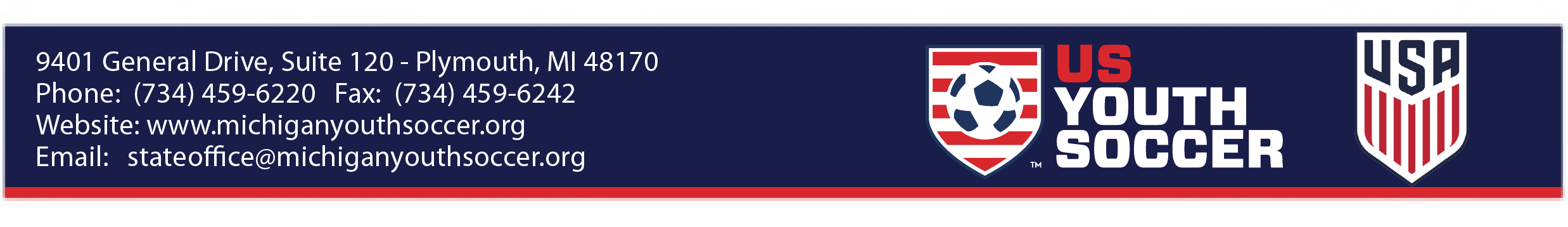 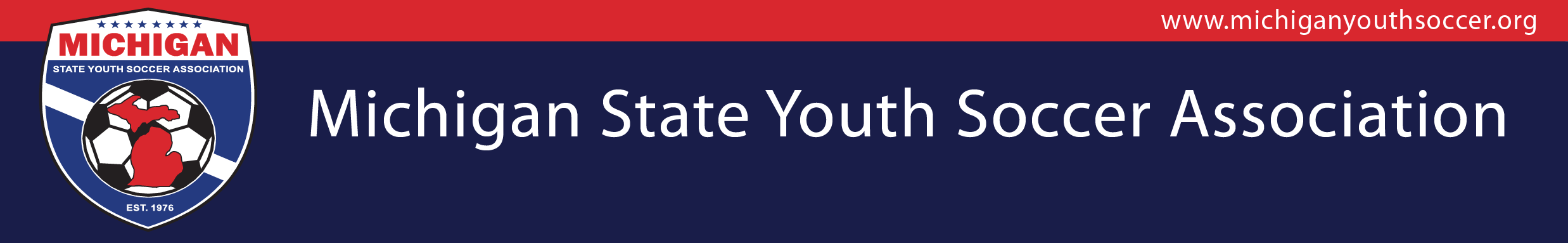 FRESHMAN TO-DO LIST (2 of 2)


Realize that coaches do very little scouting of high school games.
Be a valued member of your team. Cultural architect. 
Coaches rely on what they see and hear at quality club team tournaments.
Consider attending a college soccer summer camp or ID camp.
Evaluate your soccer weaknesses and implement a plan to work on improvement.Enjoy the process.
Practice on your own – fundamentals, ball skills, fitness, additional training sessions, and pick up games.
SEE:  Watch college soccer games.  See what it’s like to at the next level.
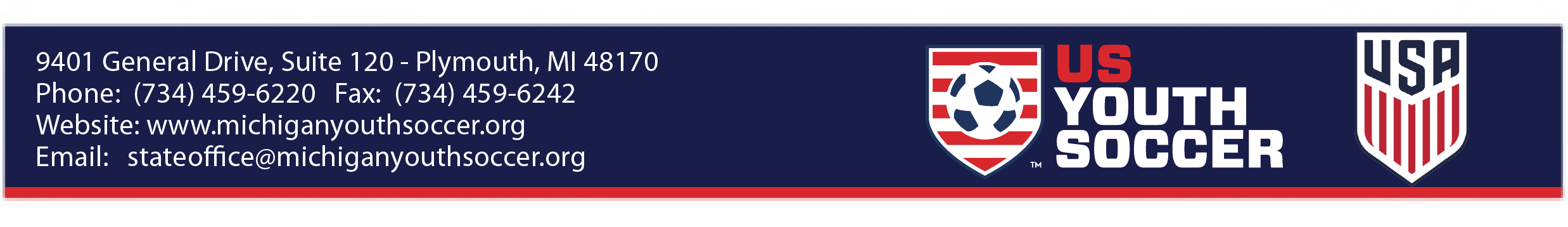 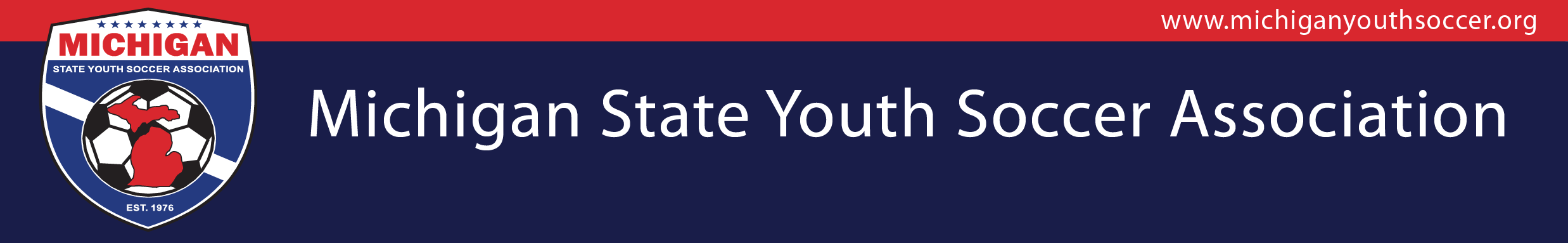 SOPHOMORE TO-DO LIST (1 of 2)

Focus on academic success.
Meet with your guidance counselor to discuss a solid academic curriculum.
Concentrate on the core courses:  GPA is based on these classes.
Take “academic” electives: languages/mathematics/sciences
Involve yourself in extracurricular activities: clubs/honor society/church group.
Take the PSAT: Experience taking tests.
Consider ACT and SAT/PSAT study materials and / or tutoring services.
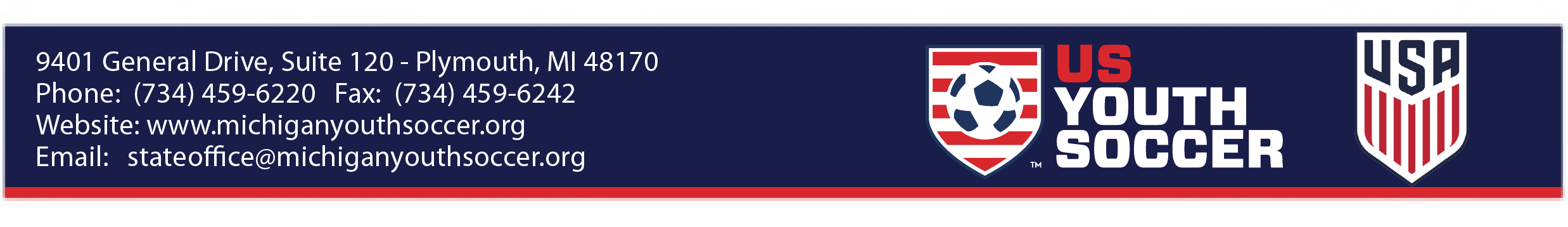 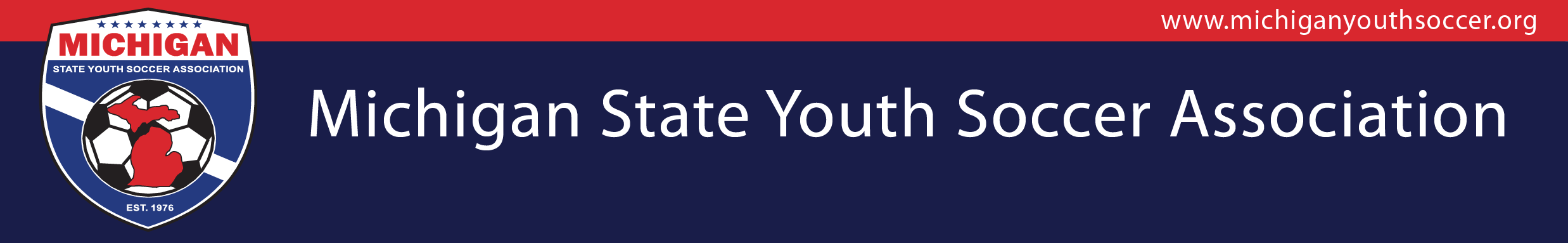 SOPHOMORE TO-DO LIST (2 of 2)

Identify schools that interest you.
Assess your abilities (academic and soccer): search schools that FIT your needs/wants
Develop your college “wishlist” 10 – 15 schools. Add a realistic list, and a ‘fallback’ list of schools.
Prepare a cover letter.
Be a valued member of your team. Cultural architect
Consider attending a college  soccer summer camp or ID camp.
Practice on your own – develop your game.
SEE:  Watch college soccer games.  See what it’s like to at the next level.
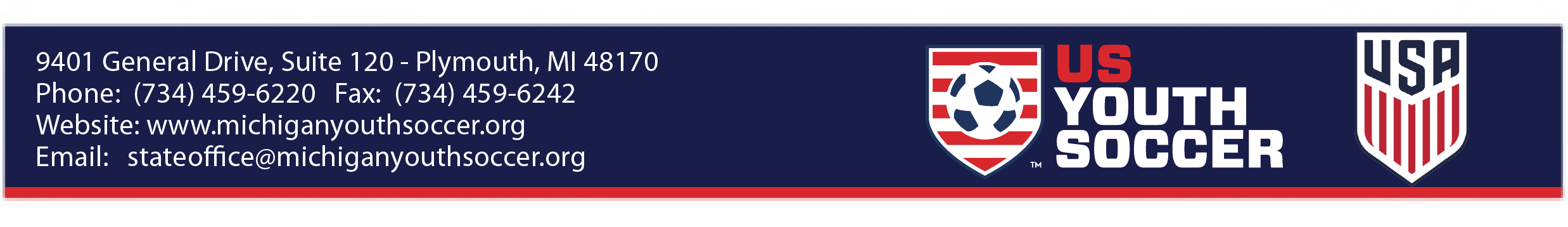 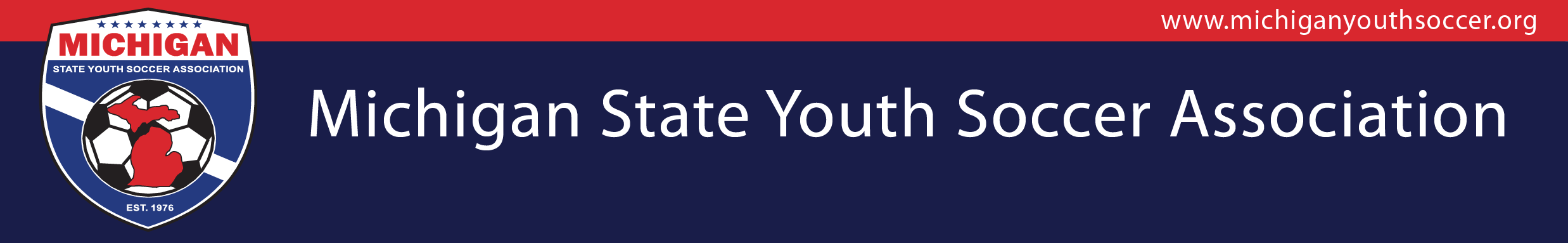 JUNIOR TO-DO LIST (1 of 2)

GET MOVING! Time of action. Own your future.
Study! Study! Your GPA is VERY Important! College acceptance and 
economic impact. 
Read the NCAA publication: Guide for the College- Bound Student Athlete
Read the NCAA publication: NCAA Initial – Eligibility Clearinghouse.
Meet with your guidance counselor to discuss your academic curriculum.
Concentrate on the core courses: GPA based on these classes.
Take “academic” electives: languages/mathematics/sciences
Involve yourself in extracurricular activities: clubs/honor society/church group.
If applicable, get Learning Disabilities documented.
Take the SAT  and ACT
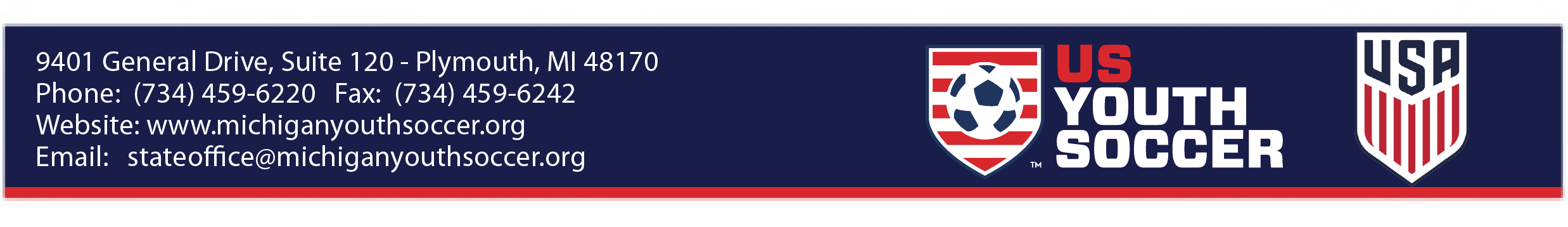 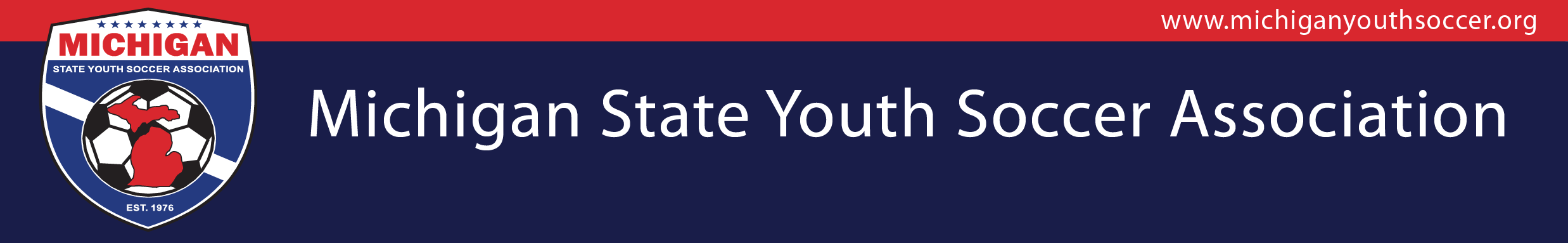 JUNIOR TO-DO LIST (2 of 2)
Take the SAT  and ACT
Update your ‘wishlist’, realistic list, and ‘fallback’ list of schools.
Know your abilities and choose schools that FIT your needs/wants.
Schedule “unofficial” visits.
Realize that coaches do very little scouting of high school games.
BE SEEN – This is the year to travel – tournaments.
Coaches rely on what they see and hear at quality club team tournaments.
BE SEEN: Consider attending a school’s summer camp
BE SEEN: Prepare a highlight video.
SEE:  Watch college soccer games.  See what it’s like to at the next level.
Compete: PRACTICE and PLAY with teams at the next level.  Improve your game.
Practice on your own – ball skills, fitness, additional training sessions, pick up games.
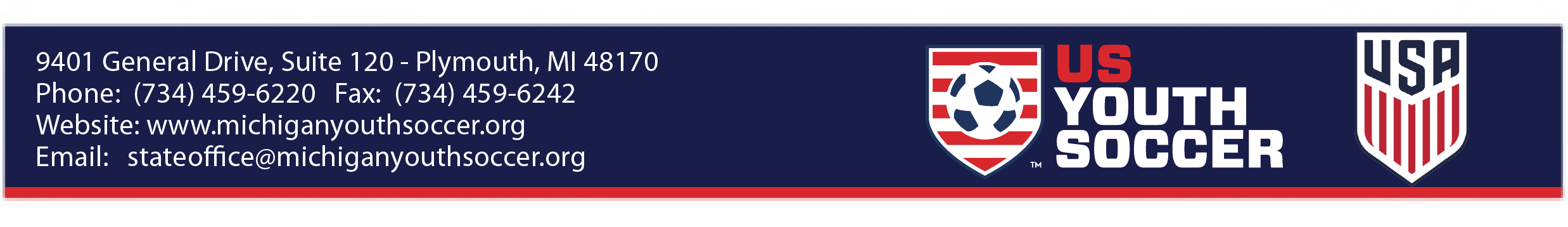 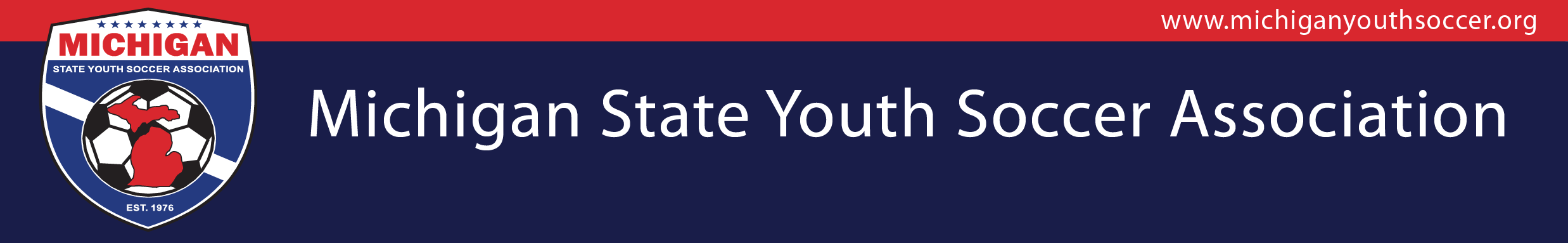 SENIOR TO-DO LIST (1 of 2)
Improve your GPA.  Grades! Grades! Grades!
NCAA Initial Eligibility Clearinghouse:  Are you registered?
Complete your core course requirements.
Take the SAT and ACT again: Scores will improve.
SEE:  Watch college soccer games.  See what it’s like to at the next level.
BE SEEN: Travel with your club team in the summer, fall, and winter. It’s not too late! 
Schedule visits.
Ask questions.
Apply to schools.
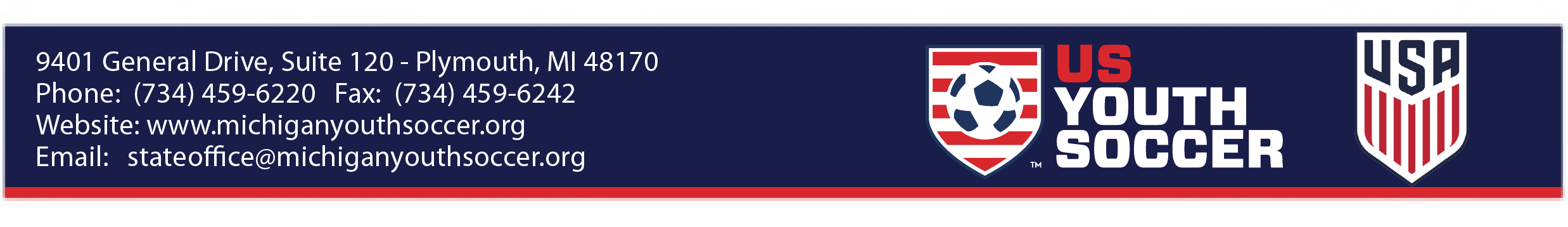 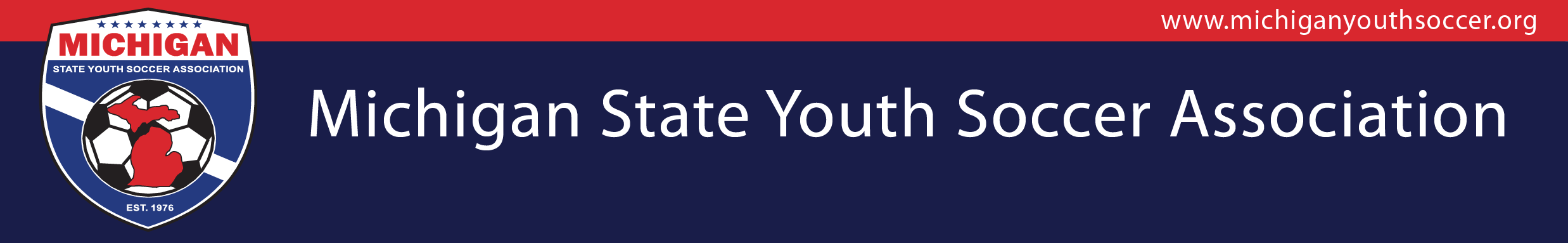 SENIOR TO-DO LIST (2 of 2)
Become familiar with the academic and athletic scholarship process.
Become familiar with the Financial Aid process (FAFSA)
Be prepared to complete the Financial Aid forms.
Continue to practice and play games to improve. 
Know your Academic and Soccer abilities.  Be honest with yourself.
Do not place too much emphasis on athletic scholarships.
Does the school “fit” your needs/wants?
Will you be happy there?  Soccer,academic goals, social environment, distance from home, etc.
Finalize your school list of schools; including your ideal, realistic, and acceptable rankings of schools.
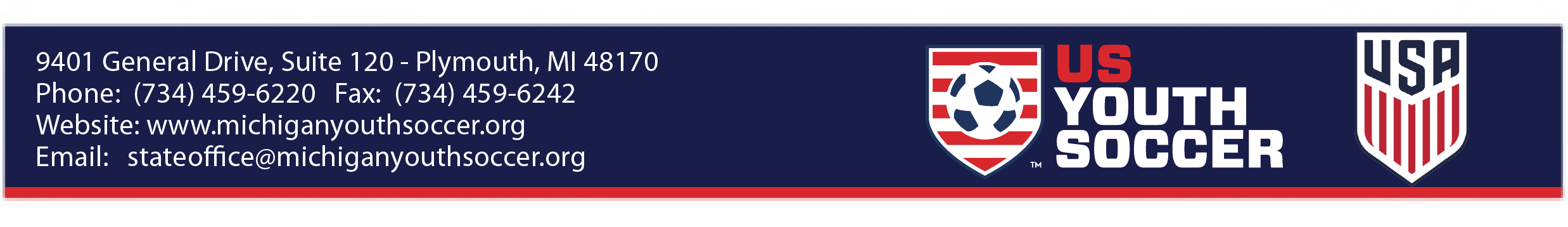 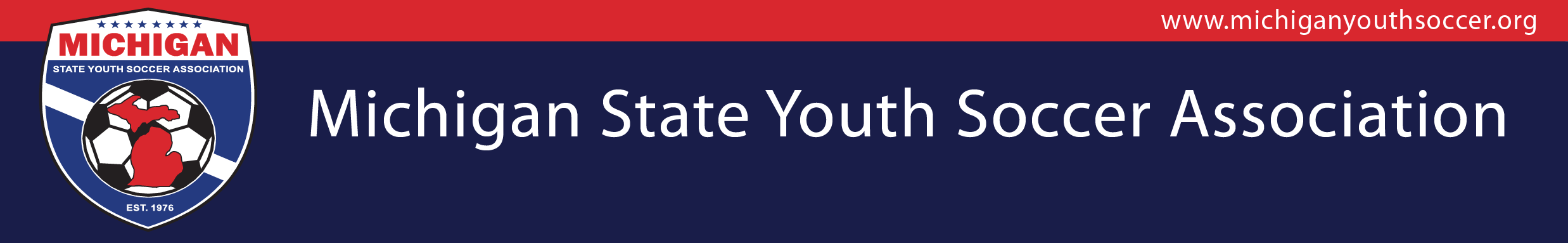 SUMMARY

Opportunities exist for those that seize them!
Toughness: Saban
Be proactive!
You have to take ownership of the process!
Do your research!
Plan, Plan and Plan with detail!
Be persistent!
Work to improve your game on your own.
Attend college camps!
Attend college games!
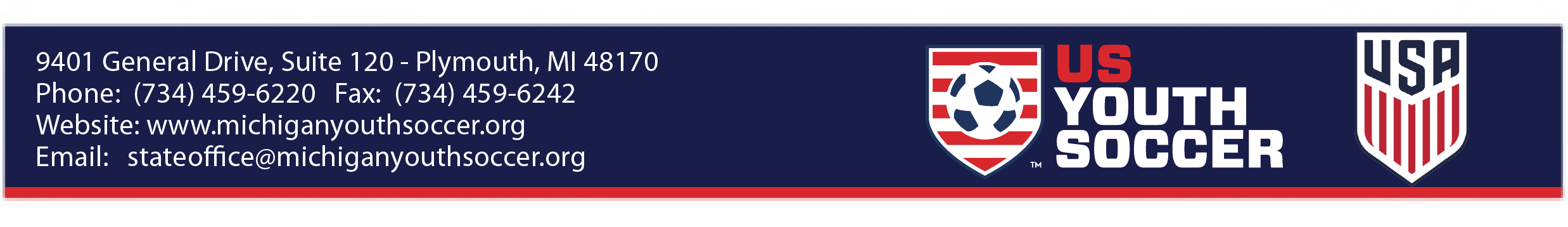 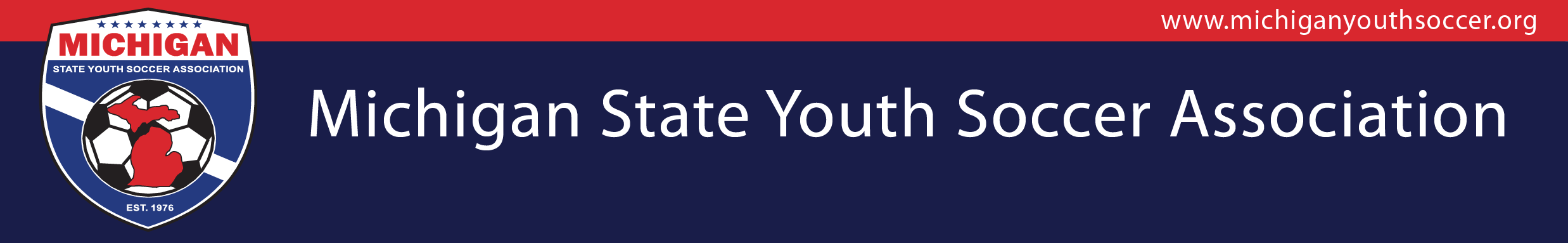 HELPFUL LINKS
National Collegiate Athletic Associationwww.ncaa.org  
National Association of Intercollegiate Athleticswww.naia.org  
NCAA Eligibility Centerhttps://web3.ncaa.org/ECWR2/NCAA_EMS/NCAA.jsp 
NAIA Eligibility Centerwww.playnaia.org
College Boardwww.collegeboard.org 
College Fit Finder
www.collegefitfinder.com 
NCSA National Collegiate Student Athlete
https://www.ncsasports.org/
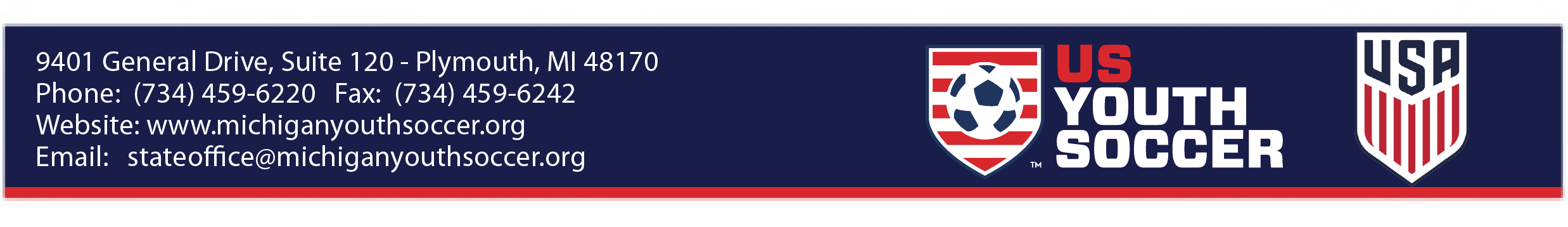 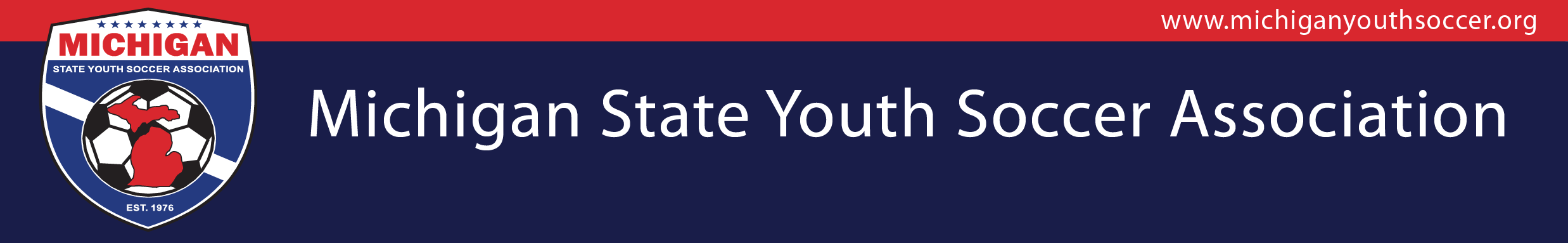 QUESTIONS
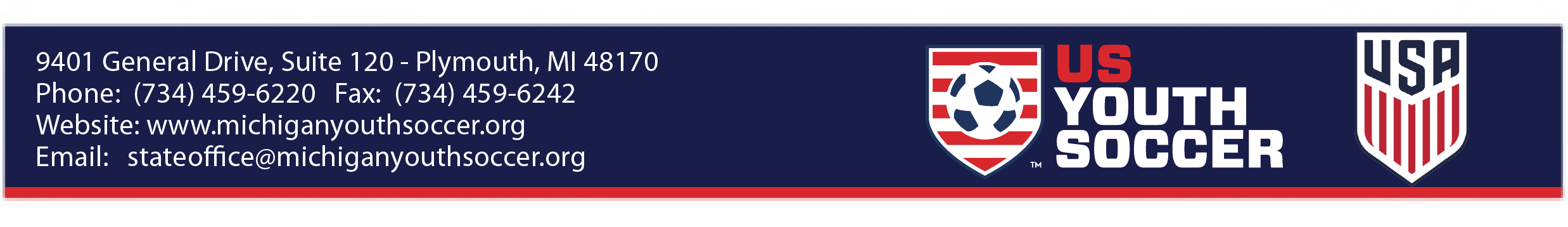